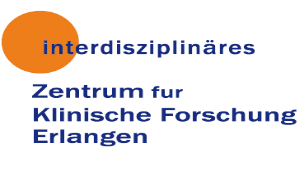 Titel
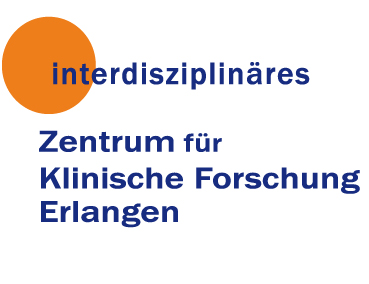 Medizinische Fakultät
11. Mai 2022
2